Dimensions in Program Synthesis
Sumit Gulwani
(sumitg@microsoft.com)
Microsoft Research, Redmond
ACM Symposium on 
Principles and Practice of Declarative Programming, 2010
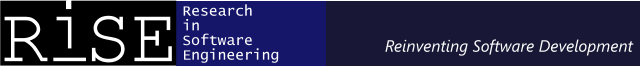 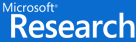 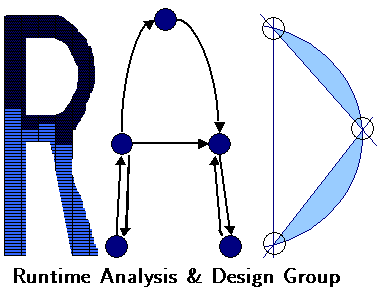 Automated Program Synthesis
What is Program Synthesis?
Synthesize an executable program from user intent expressed in form of some constraints.
Why today?
Natural goal given that computing has become accessible, but:
fundamental “how” programming models have not changed. 
most people are not expert programmers.
Enabling technology is now available
Better search/logical reasoning techniques (SAT/SMT solvers)
Faster machines (good application for multi-cores)
1
Outline
Applications

Dimension 1: User Intent

Dimension 2: Search space

Dimension 3: Search Technique
2
Applications: Discovery of New Algorithms
Can be a useful tool for algorithm designers.

Bitvector algorithms

Mutual Exclusion algorithms
3
Bitvector Algorithms
Straight-line programs that use 
Arithmetic Operators: +,-,*,/
Logical Operators: Bitwise and/or/not, Shift left/right


Challenge: Combination of arithmetic + logical operators leads to unintuitive algorithms


Application: Provides most-efficient way to accomplish a given task on a given architecture
4
Examples of Bitvector Algorithms
Turn-off rightmost 1-bit
1 0 1 0 1 1 0 0
Z
Z & (Z-1)
1 0 1 0 1 0 0 0
Z
1 0 1 0 1 1 0 0
Z-1
&
1 0 1 0 1 0 1 1
Z & (Z-1)
1 0 1 0 1 0 0 0
5
Examples of Bitvector Algorithms
Turn-off rightmost contiguous sequence of 1-bits
Z
1 0 1 0 1 1 0 0
Z & (1 + (Z | (Z-1)))
1 0 1 0 0 0 0 0
Ceil of average of two integers without overflowing
  			(Y|Z) – ((Y©Z) >> 1)
6
Examples of Bitvector Algorithms
P25: Higher order half 
of product of x and y
o1 := and(x,0xFFFF);
o2 := shr(x,16);
o3 := and(y,0xFFFF);
o4 := shr(y,16);
o5 := mul(o1,o3);
o6 := mul(o2,o3);
o7 := mul(o1,o4);
o8 := mul(o2,o4);
o9 := shr(o5,16);
o10 := add(o6,o9);
o11 := and(o10,0xFFFF);
o12 := shr(o10,16);
o13 := add(o7,o11);
o14 := shr(o13,16);
o15 := add(o14,o12);
res := add(o15,o8);
P24: Round up to next highest power of 2
o1 := sub(x,1);
o2 := shr(o1,1);
o3 := or(o1,o2);
o4 := shr(o3,2);
o5 := or(o3,o4);
o6 := shr(o5,4);
o7 := or(o5,o6);
o8 := shr(o7,8);
o9 := or(o7,o8);
o10 := shr(o9,16);
o11 := or(o9,o10);
res := add(o10,1);
[MSR Techreport 2010] Joint work with Susmit Jha (UC-Berkeley),     			   Ashish Tiwari (SRI) and Venkie (MSR Redmond)
7
Applications: Software Development
General purpose programming assistance
Program fragments from higher-order logic specifications
Tricky/mundane details after user provides higher-level insight
Semi-automatic development with various forms of interactivity
KIDS, Angelic Programming
Automated debugging
Synthesis of program inverses
compression/decompression, encryption/decryption
serialization/deserialization
insert/delete operations, transactional memory rollback 
Program understanding
Malware deobfuscation
Reverse engineering binaries
Programs with missing documentation
8
Pyramid of Technology Users
Algorithm 
Designers
Software Developers
Most Useful Target
End-Users
[Speaker Notes: These business end-users have a myriad of diverse backgrounds and include commodity traders, graphic designers, chemists, human resource managers, finance pros, marketing managers, underwriters, compliance officers, and even mailroom clerks - they are
not professional programmers, but they need to create small, often one-o, applications to support business
functions]
Applications: End-user Programming
Automating repetitive tasks for end-users
10
Pyramid of Technology Users
Algorithm 
Designers
Software Developers
Most Useful Target
End-Users
Most Transformational Target
Students
[Speaker Notes: These business end-users have a myriad of diverse backgrounds and include commodity traders, graphic designers, chemists, human resource managers, finance pros, marketing managers, underwriters, compliance officers, and even mailroom clerks - they are
not professional programmers, but they need to create small, often one-o, applications to support business
functions]
Applications: Automating Teaching
Teaching can be made interactive and fun.
Problem solving
Provide hints.
Point out incorrect deductions.
Grading
Explain bugs.
Suggest fixes.
Problem Construction.
Construct different, but equally difficult, exams.
Individualize problem difficulty (like GRE exams).
12
Domain: 2D Geometric Constructions
Target: High school students

Example 1:
	Draw a line perpendicular to a given line.

Program
	Step 1: Select two points P1  P2 on given line.
	Step 2: Draw a circle C1 from P1 of radius Dist(P1,P2).
	Step 3: Draw a circle C2 from P2 of radius Dist(P1,P2).
	Step 4: Result = Line joining the two points at which C1 and C2 intersect.
[Ongoing Work] Joint work with Vijay Anand (UIUC), Ashish Tiwari (SRI), Monojit Choudhury, Kalika Bali (MSR Bangalore)
13
Examples of Geometric Constructions
Bisect a given line.
Bisect an angle.
Copy an angle.
Draw a line parallel to a given line.
Draw an equilateral triangle given two points.
Draw a regular hexagon given a side.


Other Applications: New approximate geometric constructions, 3D planning problems
14
Teaching System Architecture
Problem Description in English
Natural Language Processing
Problem Description as Logical Relation
Synthesis Engine
Solution as Functional Program
Paraphrasing
Solution in English
15
Other Domains
What domains should we prioritize for automation?

Mathematics
Statistics
Can be useful for numerical data analysis in real world.
Probability

Physics
Mechanics
Can be useful for modeling physical world.
Optics

Chemistry
Quantitative Chemistry
Organic Chemistry
16
Applications: Automating Teaching
Teaching can be made interactive and fun.
Problem solving
Provide hints.
Point out incorrect deductions.
Grading
Explain bugs.
Suggest fixes.
Problem Construction.
Construct different, but equally difficult, exams.
Individualize problem difficulty (like GRE exams).

Inter-stellar travel 
17
Outline
Applications

Dimension 1: User Intent

Dimension 2: Search Space

Dimension 3: Search Technique
18
Dimension 1: User Intent
Logical specifications
Logical relations between inputs and outputs

Natural language

Input-output examples

Traces

Programs
19
Logical Specification: Example 1
Problem: Sorting
Logical relation between input array A and 
output array B of size n.
8k: (0≤k<n-1) )(B[k] ≤ B[k + 1])  
Æ 8k 9j: (0≤k<n-1) ) (0≤j<n  Æ B[j] = A[k])
20
Logical Specification: Example 2
Problem: Turn off rightmost 1-bit
Logical relation between input I and output J: 
(where both I and J are bit-vectors of size b)
b
Æ[ (I[p]=1   Æ (I[j]=0)) ) (J[p]=0 Æ(J[j] = I[j])) ]
b
j=p+1
jp
p=1
J := I & (I-1)
21
Natural Language
Advances in NLP allow mapping natural language to logic.
NL interfaces have been designed for database queries.

Natural language can be ambiguous.
This issue can be resolved by paraphrasing.
22
Input-Output Examples
Advantages of Input-Output examples
Easy to provide, No need to remember syntax 
Less chances of mistake

What prevents a trivial table-lookup solution on input-output pairs (xi, yi)?
		Switch x
	                 Case x1: return y1
                       Case x2: return y2
			:
                       Case xn: retun yn
 Restriction on search space! 

How to select examples?
Interactive manner!
23
Interaction Model
User provides few input-output examples I.
Sythesizer constructs a program P consistent with I.
Process may be repeated after adding new examples.
User-driven Interaction
User tests the program on other inputs I’. If a discrepancy is found, user provides a new input-output example.
Synthesizer-driven Interaction
If synthesizer finds another program P’ consistent with I, it asks user to provide output for distinguishing input.
Typically few iterations are required
small teaching dimension [Goldman, Kearns, JCSS ‘95]
low Kolmogorov (descriptive) complexity
[ICSE 2010] Joint work with Susmit Jha, Sanjit Seshia (UC-Berkeley)     			   and Ashish Tiwari (SRI)
24
Example of a synthesizer driven interaction model
Problem: Turn-off rightmost contiguous sequence of 1’s

User: I want a design that maps 01011 -> 01000

Synthesizer: I can think of two designs
         Design 1: (z+1) & (z-1)       Design 2: (z+1) & z
          which differ on 00000 (Distinguishing Input)
         What should 00000 be mapped to?

User: 00000 -> 00000


25
Dialog: Interactive Synthesis
Problem: Turn-off rightmost contiguous string of 1’s
User: 01011 -> 01000

Synthesizer: 00000 ?
User: 00000

Synthesizer: 01111 ? 
User: 00000

Synthesizer: 00110 ?
User: 00000

Synthesizer: 01100 ?
User: 00000

Synthesizer: 01010 ?
User: 01000

Synthesizer : Your design is z & (1 + ((z-1)|z))
26
Traces
A detailed step-by-step description of how the program should behave on a given input.
Easier to deal with than input-output examples.
Some synthesizers that accept input-output examples first generate traces. 
A natural model in certain applications.
Programming by demonstration systems for end-users.
intermediate states resulting from the user’s successive actions on a user interface constitute a valid trace.
Reverse engineering.
Convenient in certain scenarios.
E.g., consider describing Factorial(7).
Trace: 7*6*5*4*3*2 or Recursive Trace: 7*Factorial(6)
Final simplified output: 5040
27
Programs
A natural model in certain applications.
Program Inverses
Deobfuscation

Convenient in certain scenarios. 
E.g., consider the problem of turning off rightmost contiguous sequence of 1s in bitvector x.
Program
Logical Specification
TurnOffRightMostOnes(x)
i := 0; y := x;
while(y[i]==0 ^ i<n) i++;
while(y[i]==1 ^ i<n) {y[i]:=0; i++;}
return y;
9 i,j   0≤i ^ j<n ^ (j ≤i _ j=n-1)
      ^ 8k: (j≤k≤i ) x[k]=1)
      ^ 8k: (0≤k<j ) x[k]=0)
      ^ 8k: (i<k<n ) x[k]=y[k])  
      ^ 8k: (0≤k<i ) y[k]=0)
28
Outline
Applications

Dimension 1: User Intent

Dimension 2: Search Space

Dimension 3: Search Technique
29
Dimension 2: Search Space
Programs
Operators
Comparison operators
Combination of arithmetic and bitwise operators
APIs exported from a given library
SortList = Array2List◦SortArray◦List2Array
Control-flow
Given looping template
Bounded number of statements
Partial program with holes
straight-line or loop-free
30
Loop-free Programs
Parameterized by set of components/operators used.
Bitvector Algorithms
Components = Arithmetic + Bitwise operators
Text-editing Programs
Components = editing commands (insert, locate, select, delete)
Geoemetrical Constructions
Components = ruler + compass
Unbounded data type manipulation
Components = linear arithmetic/set operators
[PLDI ‘10, Viktor Kuncak et al, Complete Functional Synthesis]
API call sequences [PLDI ’05, Bodik et al, Jungloid Mining]
Components = API calls
Can be likened to putting together Jigsaw puzzle pieces.
31
Dimension 2: Search Space
Programs
Operators
Control-flow
Grammars
Examples: Regular Expressions, DFAs, NFAs, Context Free Grammars, Regular Transducers
Applications: robotics/control systems, pattern recognition, computational linguistics/biology, data compression/mining etc.
Logics
First-order logic + Fixed point
= PTIME algorithms over ordered structures such as strings, graphs
E.g., Graph Classifiers: Bipartite, Acyclic, Connected 
          Graph Computations: Shortest Path, Cycle, 2 coloring
[OOPSLA  ’10], Joint work with Shachar Itzhaky, Mooly Sagiv (Tel Aviv Univ), Neil Immerman (Umass, Amherst)
32
Outline
Applications

Dimension 1: User Intent

Dimension 2: Search Space

Dimension 3: Search Technique
33
Dimension 3: Search Technique
Exhaustive search
Applied to Mutual Exclusion Algorithms, Bitvector Algorithms
34
Bitvector Algorithms: Exhaustive Search vs. Logical Reasoning
35
Dimension 3: Search Technique
Exhaustive search
Applied to Mutual Exclusion Algorithms, Bitvector Algorithms
Version space algebras
Data structures for efficiently representing set of all programs that satisfy a given constraint and intersecting such sets.
Applied to Programming by Demonstration systems.
Machine learning techniques
Genetic Programming
Applied to Mutual Exclusion Algorithms, Automated Debugging
Probabilistic Inference
[POPL ’07] Joint work with Nebojsa Jojic 
[MSR TR ‘10] Joint work with Aditya Nori, Sriram Rajamani, Rahul Srinivasan
Logical reasoning techniques
Most commonly used technique.
Leverages recent engineering advances of SAT/SMT solvers.
36
Logical Reasoning Techniques
Constraint Generation
Macro-level (Control-flow encoding)
Invariant based
Path based
Input based
Micro-level (Operator encoding)

Constraint Solving
37
Logical Reasoning Techniques
Constraint Generation
Macro-level (Control-flow encoding)
Invariant based
Path based
Input based
Micro-level (Operator encoding)

Constraint Solving
38
Invariant-based Constraint Generation
<Pre> while c do S <Post>
Pre  ) I
I Æ : c  ) Post
I Æ c Æ S  ) I1
I ) r≥0
I Æ c Æ S  ) r1<r
Pre  ) I
I Æ : c  ) Post
I Æ c Æ S  ) I1
I ) r≥0
I Æ c Æ S  ) r1<r
9I,r,c,S 8y,y1
9I,r 8y,y1
Program Verification
Program Synthesis
Notation: Let S be y := F(y). S as a formula denotes y1 = F(y)
	            I1 denotes I[y1/y] 
[POPL 2010] Joint work with Saurabh Srivastava/Jeff Foster (Univ. of Maryland at College Park)
39
Experiments: Program Verification vs. Program Synthesis
40
Experiments: Program Verification vs. Program Synthesis
41
Logical Reasoning Techniques
Constraint Generation
Macro-level (Control-flow encoding)
Invariant based
Path based
Input based
Micro-level (Operator encoding)

Constraint Solving
42
Path-based Constraint Generation
<Pre> while c do S <Post>
Pre0 Æ :c0 ) Post0
Pre0 Æ φ1 Æ :c1  ) Post1
Pre0 Æ φ2 Æ :c2  ) Post2
                      :
Pre0 Æ φn Æ :cn  ) Postn
9c,S  8y0,…, yn
The ith equation encodes that pre/post specification holds for all inputs that execute i loop iterations.
Notation: ci denotes c[yi/y], Posti denotes Post[yi/y]
                Si denotes S[yi/y , yi+1/y1]
[MSR Techreport 2010] Joint work with Saurabh Srivastava/Jeff Foster (Univ. of Maryland) and Swarat Chaudhuri (Penn State Univ.)
43
Experiments: Program Inversion
44
Experiments: Program Inversion
45
Logical Reasoning Techniques
Constraint Generation
Macro-level (Control-flow encoding)
Invariant based
Path based
Input based
Micro-level (Operator encoding)

Constraint Solving
46
Input-based Constraint Generation
<P> while c do S <Q>
9c,S  Ψ(P1,Q1)  Æ … Æ Ψ(Pk,Qk)
(:co Æ y0=P Æ yo=Q)
_ (φ1 Æ :c1 Æ y0=P Æ y1=Q)
_ (φ2 Æ :c2 Æ y0=P Æ y2=Q)
                    :
_ (φn Æ :cn Æ y0=P Æ yn=Q)
_ (φn Æ cn)
where Ψ(P,Q)   =  9 y0,…,yn
Ψ(P,Q) encodes that the program is consistent with input-output pair (P,Q) if it terminates within n iterations.
Notation: (Pi,Qi) denotes an input-output example.
47
Choices for Macro-level Constraint Generation
48
Logical Reasoning Techniques
Constraint Generation
Macro-level
Invariant based
Path based
Input based
Micro-level (Operator encoding)

Constraint Solving
49
Constraint Generation: Micro-level
Let x = y op z, where op is some arithmetic operator

Precise Modeling
x = y op z
Can be encoded using SMT 

Abstract/Approximate Modeling
50
Abstract/Approximate Modeling of Algebraic operators
Bit-vector modeling
F(x1,x2,y1,y2,z1,z2), where x1, x2 denote bits of x 
Allows encoding using SAT or small tables
Arithmetic modulo small prime
x = y op z mod p. Allows encoding using small tables.
Eg, x=y+z mod 3 is encoded as x=G(y,z) where 



Finite precision modeling
Represent x by finite bit integers (xm, xe) denoting xm*10xe
Relationship between xm, xe, ym, ye, zm, ze can be encoded using SAT or tables.
Allows small unrolling of long running but converging loops.
51
Sampling
Constraints are of form 9X 8Y F(X,Y)

Sampling involves replacing Y by few concrete instances Y1, Y2, Y3 to yield
                9X F(X,Y1) Æ F(X,Y2) Æ F(X,Y3)

Sampling can be done in various ways.
52
Some Sampling Methods
Constraints are of form 9X 8Y F(X,Y)
Counterexample-driven
If verifier available
Random
When F is equality of polynomials or free boolean graphs
Basis
When F is comparison machine or vector space computation.
Biased [ICSE ‘10]
E.g., when Y is a bit-vector
Theorem: ith output bit of several bit-vector functions depends on ith bit of inputs and bits on right side of it.
Hence, r1r200, r3r401, r5r610, r7r811 provide largest discriminatory power if 4 instances for Y can be chosen.
53
Logical Reasoning Techniques
Constraint Generation
Macro-level (Control-flow encoding)
Invariant based
Path based
Input based
Micro-level (Operator encoding)
Precise or Approximate/Abstract
Constraint Solving
54
Constraint Solving
Constraints are typically of form 9P 8Y F(P,Y) with:
Second-order quantification over unknown program fragments/invariants P
Can be reduced to first-order using templates.
Universal (8) quantifiers over inputs Y
Can be eliminated using a variety of techniques
Farkas Lemma [PLDI ‘08]
applies when F is an arithmetic formula
Cover Algorithms [PLDI ‘09]
applies when F is a formula over a given set of predicates
Sampling 
general technique
First-order and existentially quantified constraints can be solved using off-the-shelf SAT/SMT solvers.
55
Farkas Lemma
Constraints are of form 9X 8Y F(X,Y)

Farkas Lemma helps translate 8 to 9

	   8Y (e1¸0 Æ e2¸0 ) e¸0) 
                      iff 
	 9k¸0 8Y (e ´  +1e1+2e2)

Y can now be eliminated by equating coefficients on both sides of the polynomial equality.
56
Outline
Applications

Dimension 1: User Intent

Dimension 2: Search space

Dimension 3: Search Technique
57
Multi-disciplinary Effort Required
User Intent
Human Computer Interaction
Natural Language Processing

Domain Expertise (for Search Space)
Information Extraction (for text manipulation)
Graphics (for image manipulation)
Mathematics/Physics (for teaching domains)

Search Techniques
Logical Reasoning
Machine Learning
58
Research Questions
How to combine various forms of user intent in a unified programming interface?
logic, natural language, input/output example, partial program

How to ensure a modular architecture that allows reuse of domain knowledge and search techniques across different synthesis tools/applications?

How to combine power of different search techniques?
Version space algebras
Logical reasoning techniques
Machine learning techniques
59